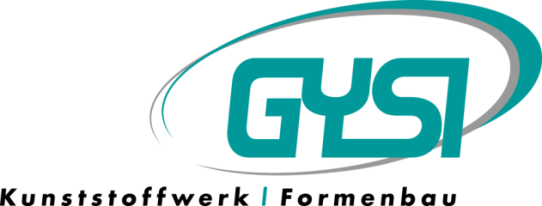 …Ihr Partner rund um den Kunststoff
R. Gysi AG | Murgenthalerstrasse 46 | CH-4628 Wolfwil
Telefon +41 (0) 62 917 20 20 | Fax +41 (0) 62 917 20 30
05.03.2018
1
Übersicht
Unternehmen:
 Gründung 1969
 22 Mitarbeiter
 30 Spritzgussmaschinen
 QM-System SN EN ISO 9001:2015
   in Arbeit
Tätigkeitsbereich:
 Kunststoffspritzguss auf hohem Niveau
 Oberflächentechnik
 Weiterverarbeitung zu Baugruppen
 Betriebseigener Formenbau 
 Lieferungen aus der Schweiz in die ganze Welt
Branchenspiegel:
 Elektrotechnik und Elektronik
 Baunebenindustrie
 Küchen- und Haushaltsgeräte
 Elektro-Handwerkzeuge
 Verfahrenstechnik
 Maschinenbau
 Medizintechnik
 Automobilindustrie
05.03.2018
R. Gysi AG | Murgenthalerstrasse 46 | CH-4628 Wolfwil
Telefon +41 (0) 62 917 20 20 | Fax +41 (0) 62 917 20 30
2
Qualitätssicherung
Qualitätsmanagementsystem  nach SN EN ISO 9001:2008 
 Messlabor für optische und taktile 3D-Messungen
 Verwendung von produktspezifischen Mess- und Prüfvorrichtungen

Leistungen: 
 Werkstoffprüfungen
 Materialprüfzeugnis
 Erstmusterprüfbericht bei der Herstellung von Erstmustern
 IPC bei der Herstellung der Teile (nach Kundenanforderung)
 Chargen-Rückverfolgung (nach Kundenanforderung)
05.03.2018
R. Gysi AG | Murgenthalerstrasse 46 | CH-4628 Wolfwil
Telefon +41 (0) 62 917 20 20 | Fax +41 (0) 62 917 20 30
3
Entwicklung
Beratung: 
 Beratung in Fertigungs- und Werkstofftechnik
 Konstruktionsberatung

Bauteilentwicklung:
 Konstruktion von Einzelteilen und kompletten Baugruppen, inklusive Zukaufteilen
 Bauteilauslegung mit FEM-Analysen
 Reologische Bauteilauslegung mit Füllsimulationen

Projektmanagement:
 Koordination aller Arbeitspakete bis zum Serienanlauf
 Kreativität, technisches und wirtschaftliches Verständnis

Supply Chain Management:  
 Beschaffung von Zukaufteilen und Montageteilen für Baugruppen
 Unterstützung bei der Entwicklung von Verpackungen
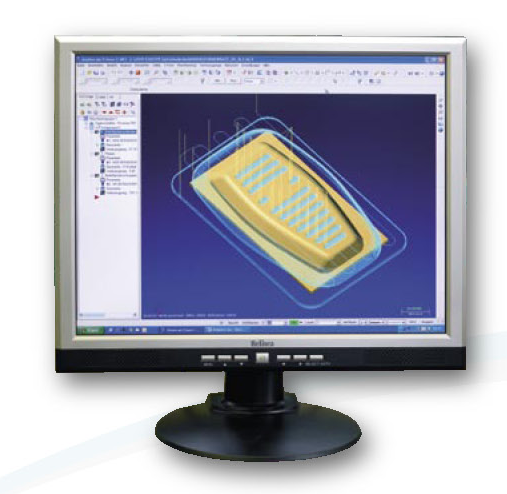 05.03.2018
R. Gysi AG | Murgenthalerstrasse 46 | CH-4628 Wolfwil
Telefon +41 (0) 62 917 20 20 | Fax +41 (0) 62 917 20 30
4
Formenbau
Betriebseigener Formenbau:
 CAD/CAM-Systeme Unigraphics und Mastercam
 Moderne Bearbeitungszentren
 Kompetente Beratung und auf die Kundenbedürfnisse abgestimmte Formkonzepte
 Kurze Durchlaufzeiten
 Produktionssicherheit
 Wirtschaftlichkeit
 Hohe Verfügbarkeit durch schnelle Reparatur im Schadensfall
 Perfekte Kontrolle der Form nach der Produktion und Konservierung vor der Lagerung
 Internationale Beschaffung von Spritzgiessformen
05.03.2018
R. Gysi AG | Murgenthalerstrasse 46 | CH-4628 Wolfwil
Telefon +41 (0) 62 917 20 20 | Fax +41 (0) 62 917 20 30
5
2K-/3K-Spritzgiessen
Vorteile von Mehrkomponentenspritzguss:
 Gezielter Nutzen unterschiedlicher Materialeigenschaften und Farbeffekte
 Kostenreduktion - multifunktionale Einzelteile ersetzen Baugruppen
 Aufwendige Bearbeitungsschritte wie Lackieren und Bedrucken können entfallen
 Montagevorgänge und Verbindungstechniken werden vereinfacht   
 Dichteste Verbindungstechnologie zweier unterschiedlicher Materialien
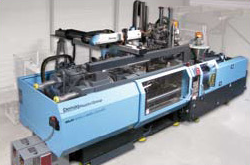 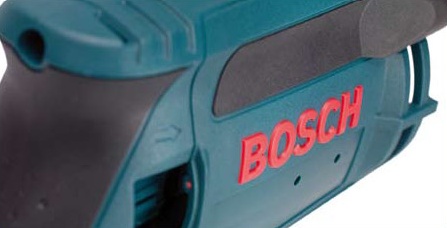 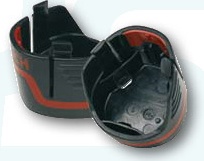 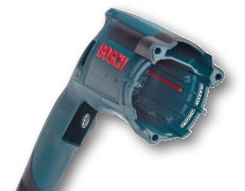 05.03.2018
R. Gysi AG | Murgenthalerstrasse 46 | CH-4628 Wolfwil
Telefon +41 (0) 62 917 20 20 | Fax +41 (0) 62 917 20 30
6
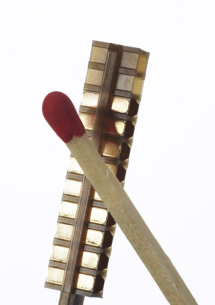 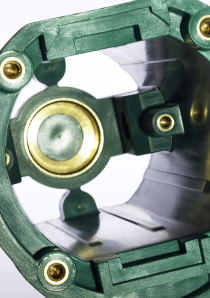 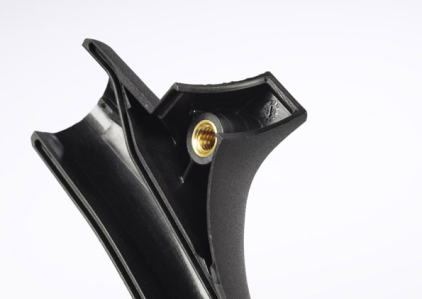 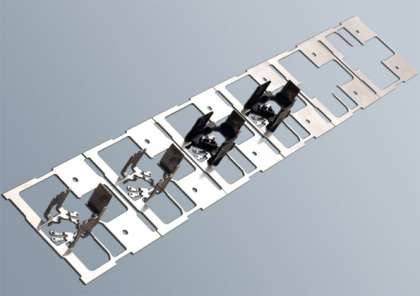 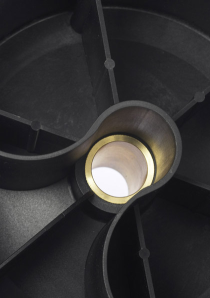 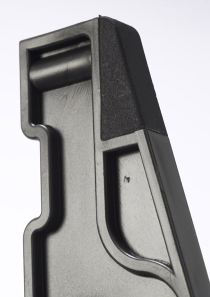 Materialverbund
Gründe für den Materialverbund:
 Steigerung der Festigkeit
 Integration von Leiterbahnen in Kunststoffteile 
 Isolation definierter Bereiche an Metallteilen
 Einsparung von Montagevorgänge
 Design und Funktionalität

Mögliche Einlegeteile:
Dreh- und Frästeile, Gewindeeinsätze, Stanzbiegeteile, Kunststoff- und Faserverbundteile, Keramik und weitere Materialien
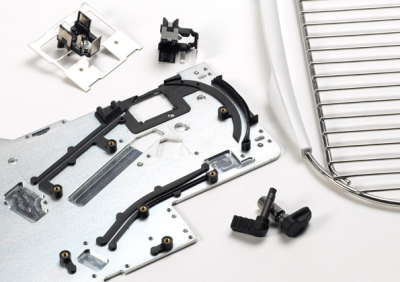 05.03.2018
R. Gysi AG | Murgenthalerstrasse 46 | CH-4628 Wolfwil
Telefon +41 (0) 62 917 20 20 | Fax +41 (0) 62 917 20 30
7
Filtertechnik
Filtergewebe:
 Kunststoffgewebe mit Maschenweiten ab 1µm
 Metallgewebe mit Maschenweiten ab 5µm 
 Membrane oder Sinterwerkstoffe
 Vliese, Filterpapiere oder geschäumte Werkstoffe
 Harze und Aktivkohle

Fertigungsarten:
Umspritzen, geklemmt, geschweisst, geformt in Dünnwandtechnik, direkt gespritzt
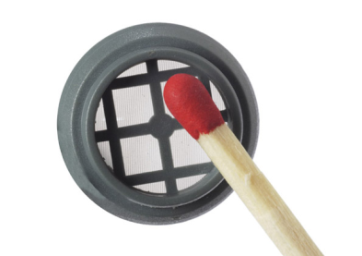 05.03.2018
R. Gysi AG | Murgenthalerstrasse 46 | CH-4628 Wolfwil
Telefon +41 (0) 62 917 20 20 | Fax +41 (0) 62 917 20 30
8
Oberflächentechnik
Beschriftungsverfahren:
 Heissprägen
 Tampondruck 
 Siebdruck
 Laserbeschriftung

EMV-Schutz:
 Aluminiumbedampfen
 Leitlackieren
Veredelungsverfahren:
 Galvanisieren
 PVD-Beschichten
 Lackieren
 Wassertransferdruck
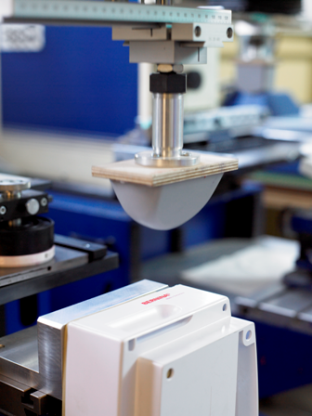 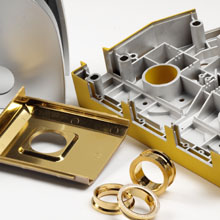 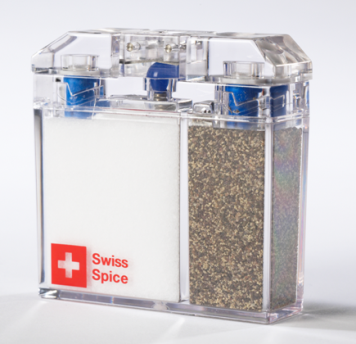 05.05.2018
R. Gysi AG | Murgenthalerstrasse 46 | CH-4628 Wolfwil
Telefon +41 (0) 62 917 20 20 | Fax +41 (0) 62 917 20 30
9
Montage
Vibrationsschweissen und Ultraschallschweissen
 Kleben
 Einbetten von Gewindeeinsätzen
 Montage von Hand bis hin zu automatisierten Fertigungsinseln
 Montage und Aufbringen von Dichtungen
 Montage von Bedienelementen und Baugruppen
 Montage von Zukaufteilen
 Funktionsprüfungen
 Verpacken in Verkaufsverpackungen
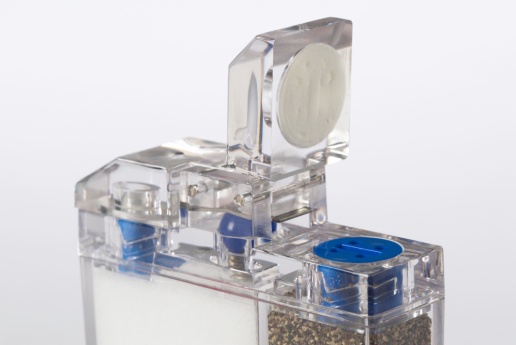 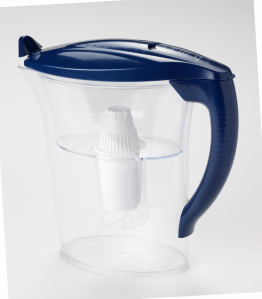 05.03.2018
R. Gysi AG | Murgenthalerstrasse 46 | CH-4628 Wolfwil
Telefon +41 (0) 62 917 20 20 | Fax +41 (0) 62 917 20 30
10
Vielen Dank 
für Ihre Aufmerksamkeit!
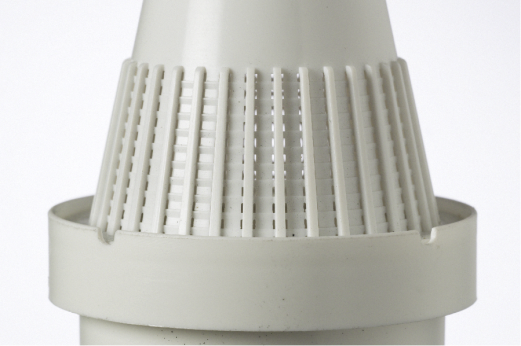 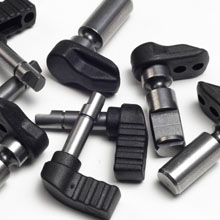 05.03.2018
R. Gysi AG | Murgenthalerstrasse 46 | CH-4628 Wolfwil
Telefon +41 (0) 62 917 20 20 | Fax +41 (0) 62 917 20 30
11